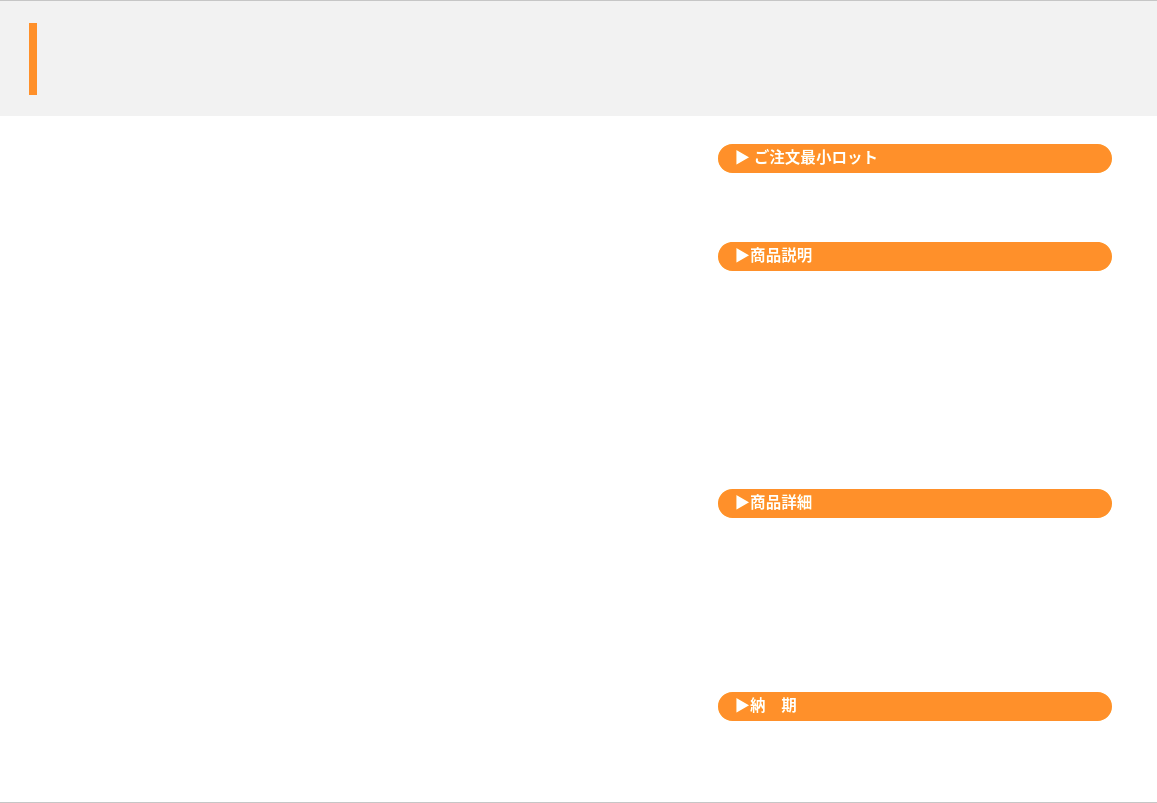 マグネットしおり
マグネットシートが化けた！
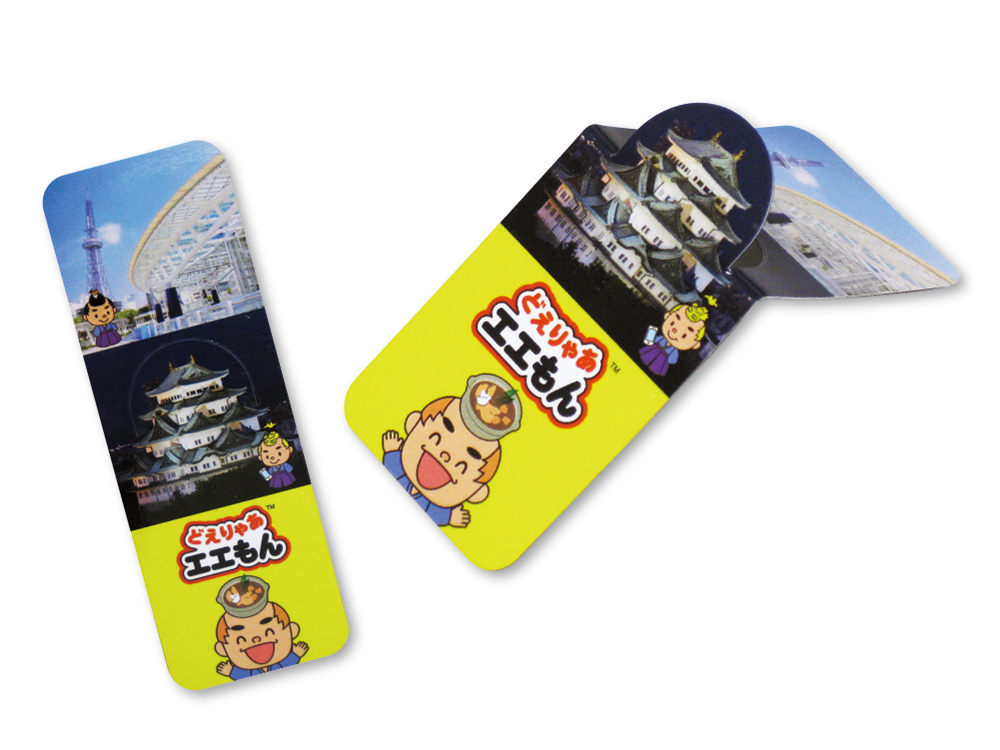 500枚から
ノベルティの定番マグネットグッズ
しおりとしてノートや本に挟んだ時、折り曲げた部分が飛び出して目立ちます。
1枚のマグネットシートがデザイン次第で何役にも化けます。
マグネットシートの新たな形をご提案できます。
オリジナル印刷、オリジナル型で作製可能です。

#ふせん#付箋
品　番　　org156
サイズ　　約24×123mm（有り型）
材　質　　マグネットシート等
印　刷　　片面フルカラー
外　装　　個別PP袋入
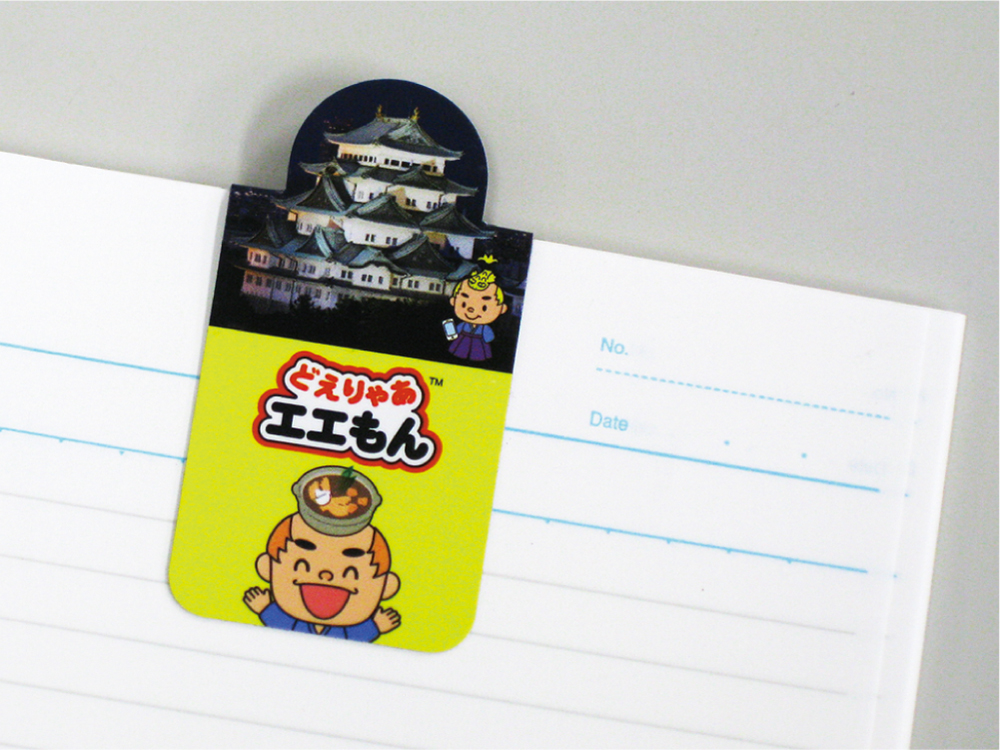 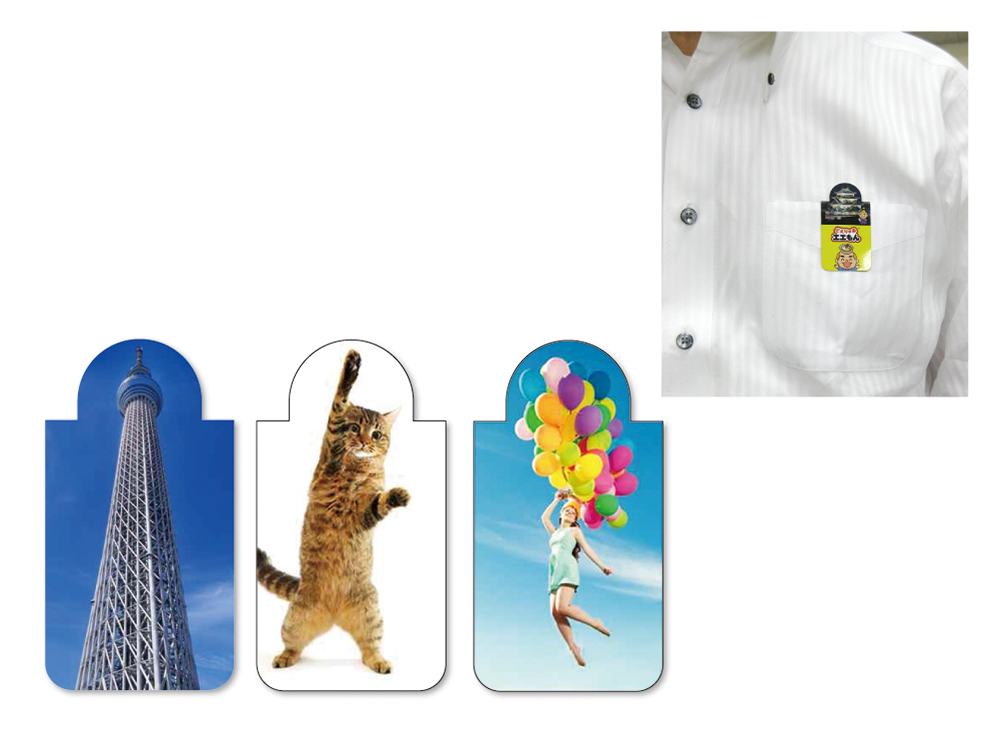 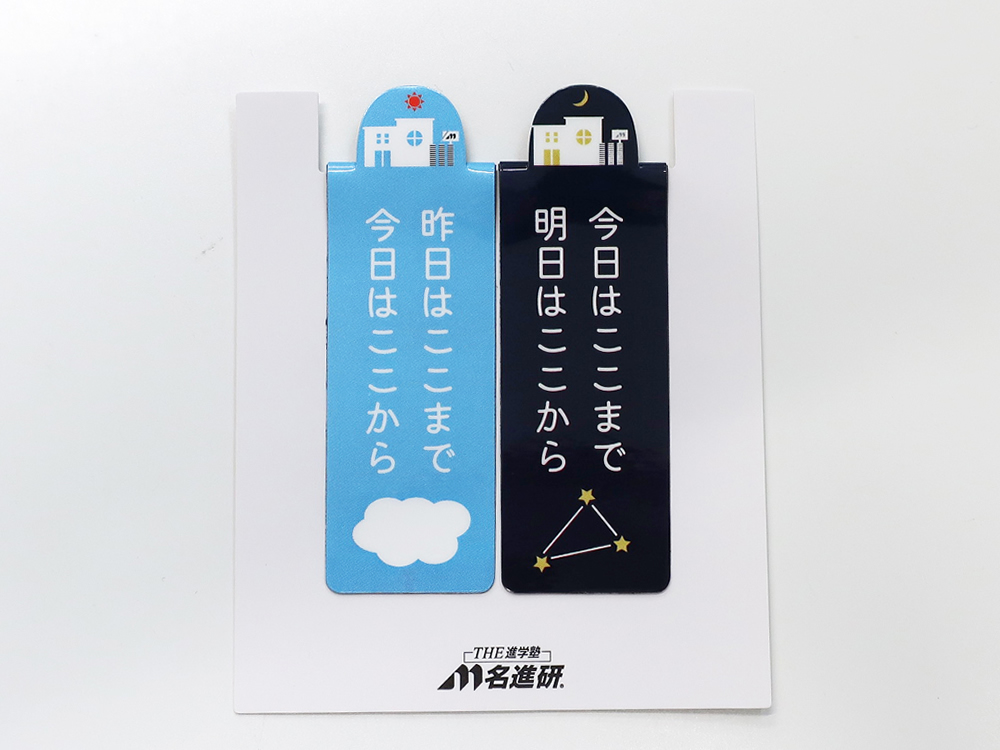 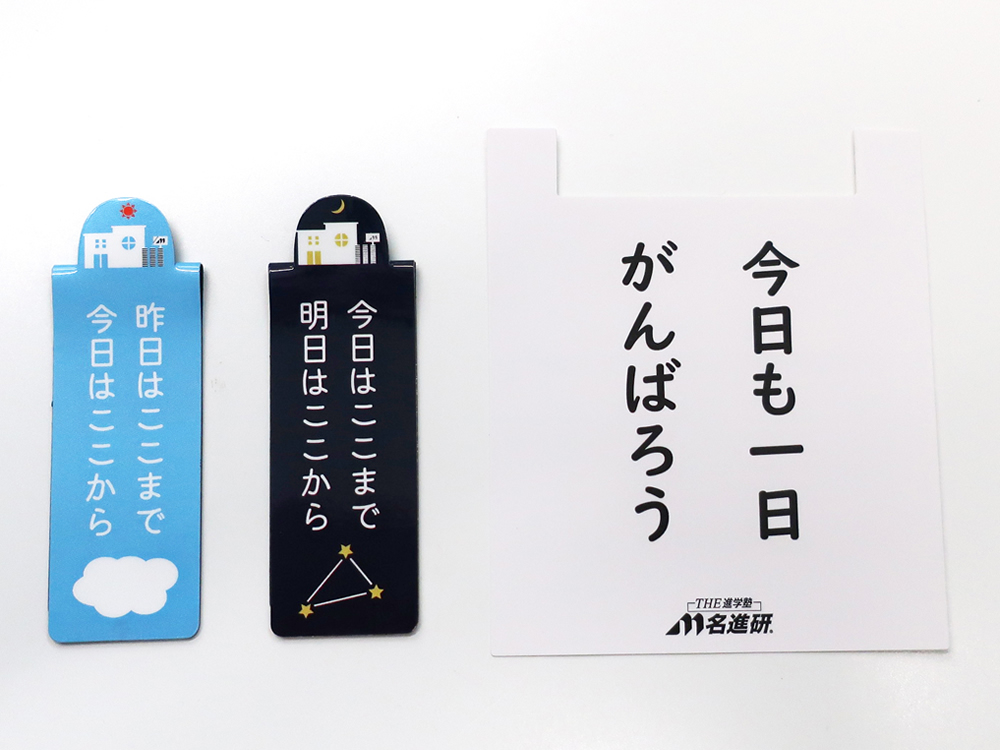 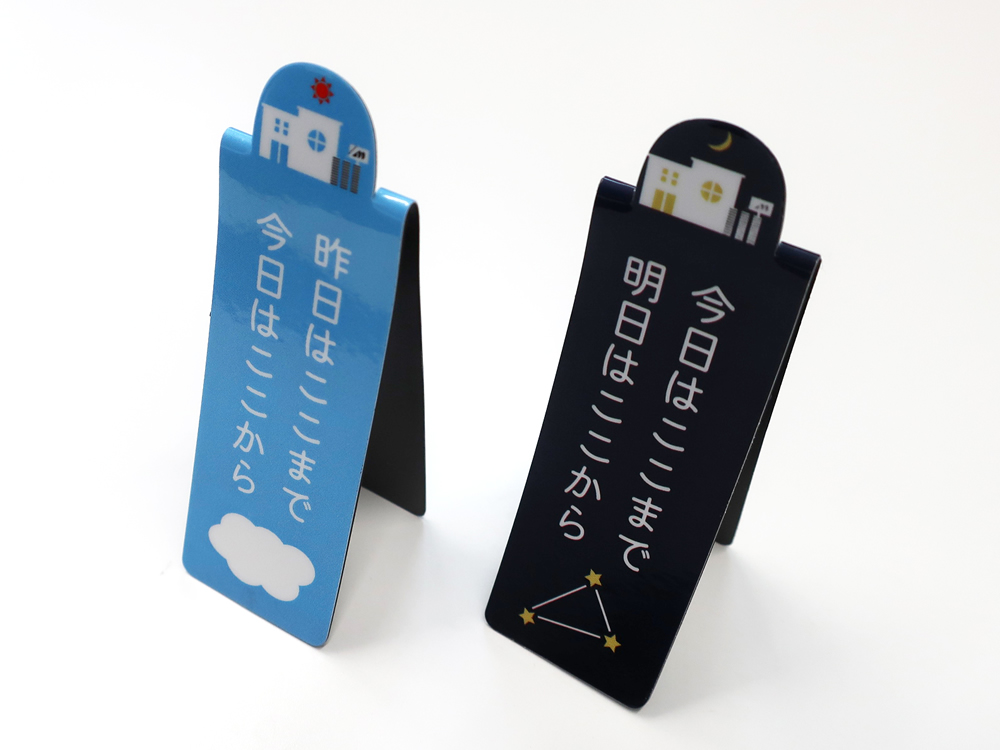 校了後約20日～